«Люди героического прошлого»
«Война.Победа.Память.»
(Герои Великой отечественной войны 1941-1945гг.)
Да, сделали все, что могли мы,
Кто мог, сколько мог и как мог.
И были мы солнцем палимы,
И шли мы по сотням дорог.
Да, каждый четвертый – убит.
И лично отечеству нужен,  И лично не будет забыт.
	
                            Борис Слуцкий
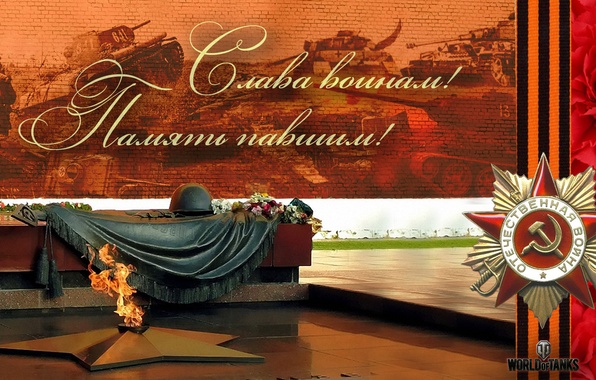 Народам России не раз приходилось браться за оружие, чтобы отстоять свою свободу и независимость в борьбе с иноземными захватчиками, и всё же Великая Отечественная война 1941-1945 гг., навязанная германским фашизмом, занимает особое место в истории нашего государства.
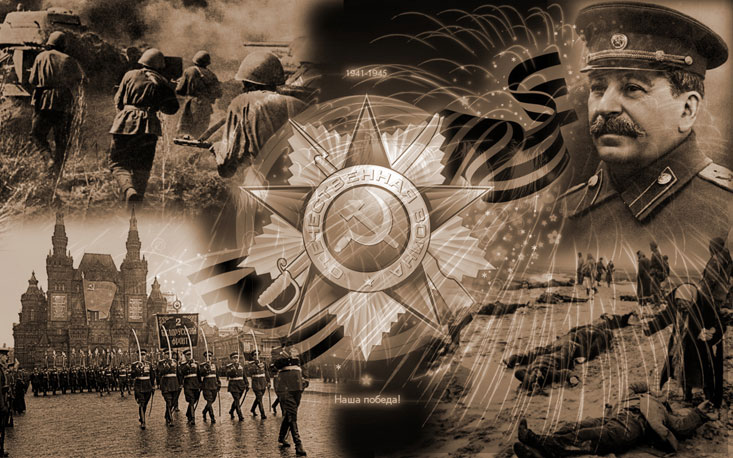 В те годы не было такой семьи, которую не затронула бы война! Навечно в памяти останется война вышедшего из неё поколения, опалённого огнем. 
Коснулось это и нашей семьи.
 Я хочу рассказать о своем прадеде, о котором мне рассказывала моя бабушка.
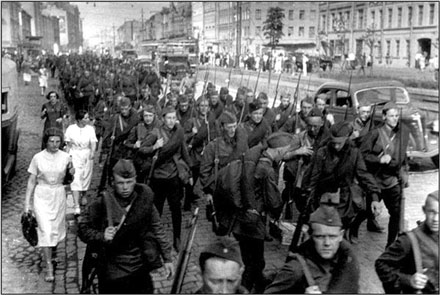 Сухов (Трапезников) Виктор Васильевич
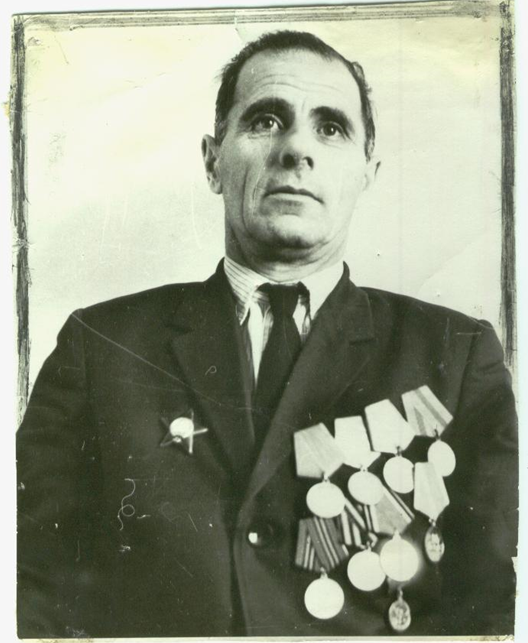 Родился 18 августа 1918 года (в некоторых документах – 1916г.) в селе Енисейск Бийского района Алтайского края.
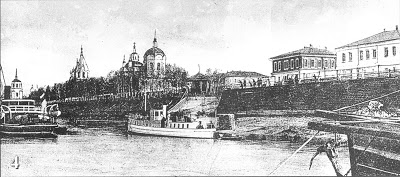 В декабре 1939 года был призван в ряды Советской армии.
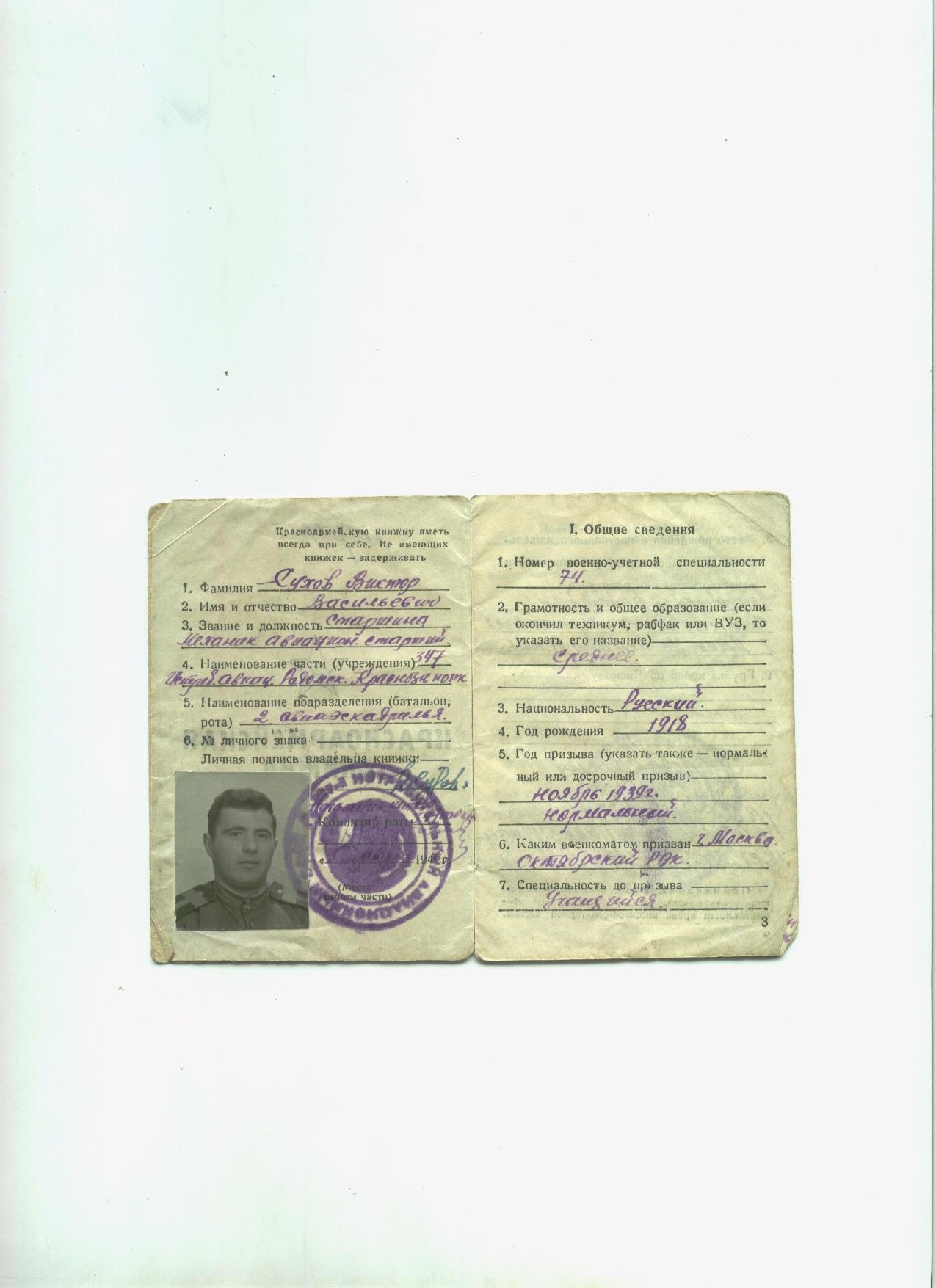 Во время Великой отечественной войны служил в 133, 347 истребительных авиационных полках, участвовал в Крымском, Северо –Кавказском фронтах, а также на Центральном и 1-м Белорусском фронтах.
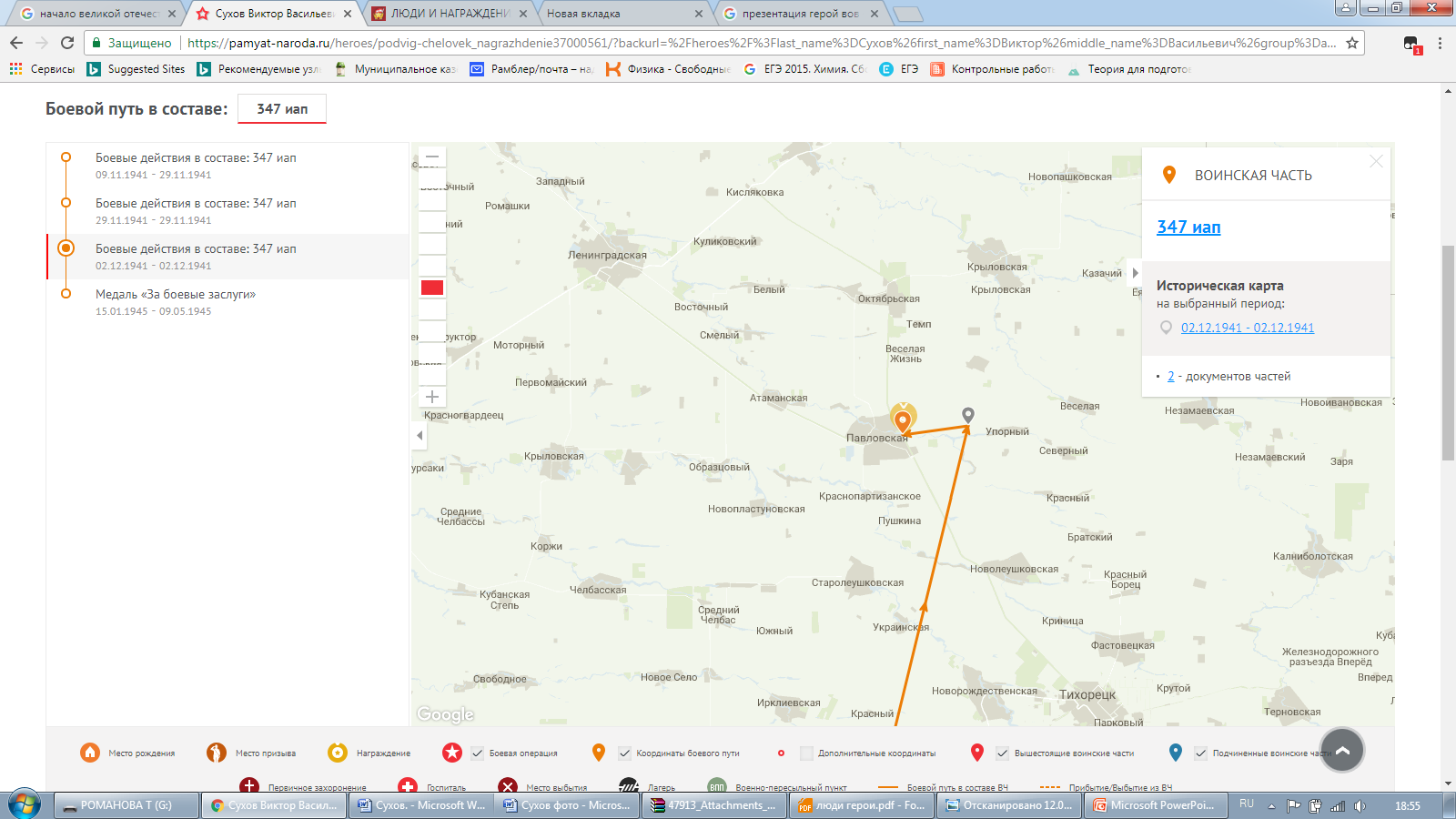 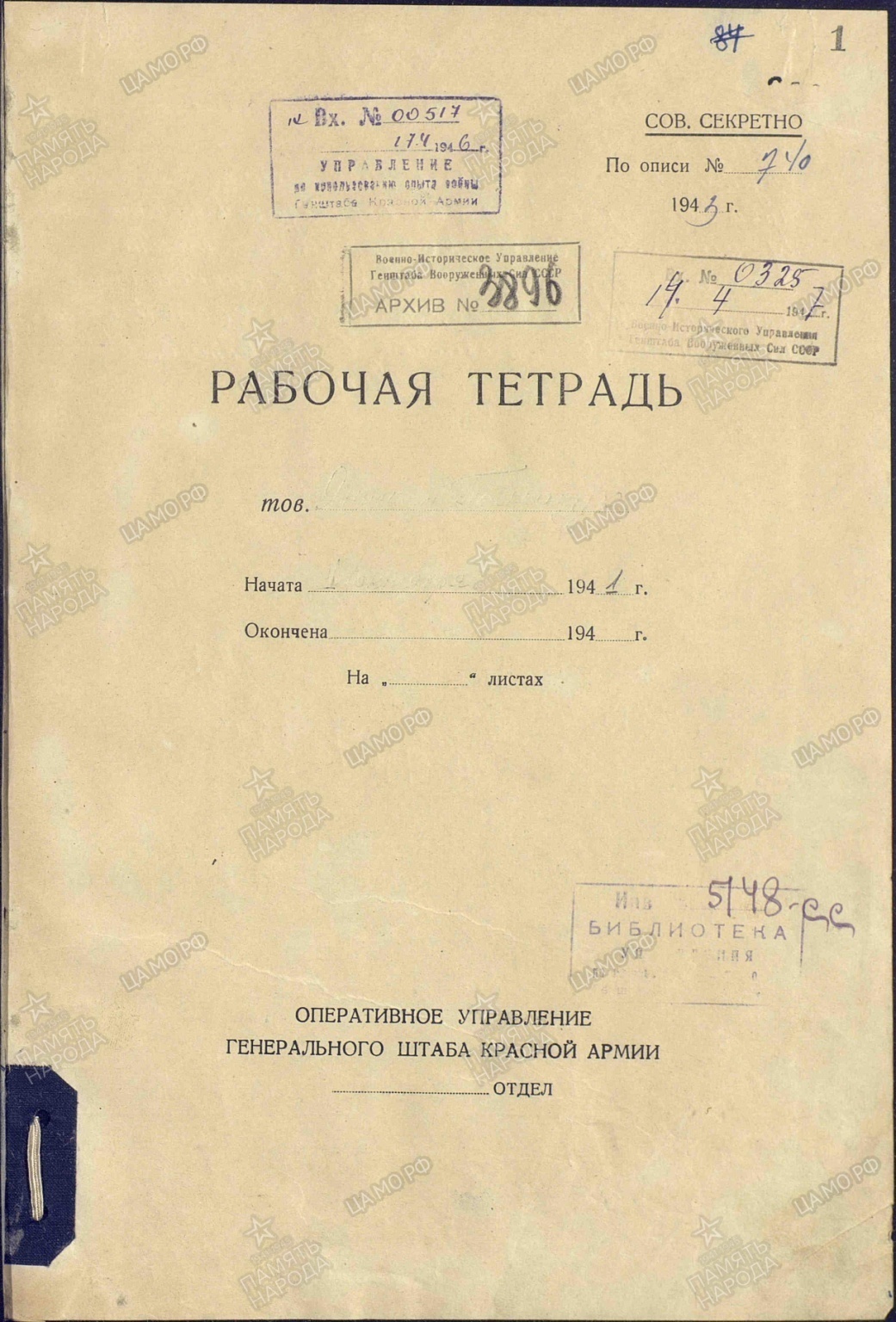 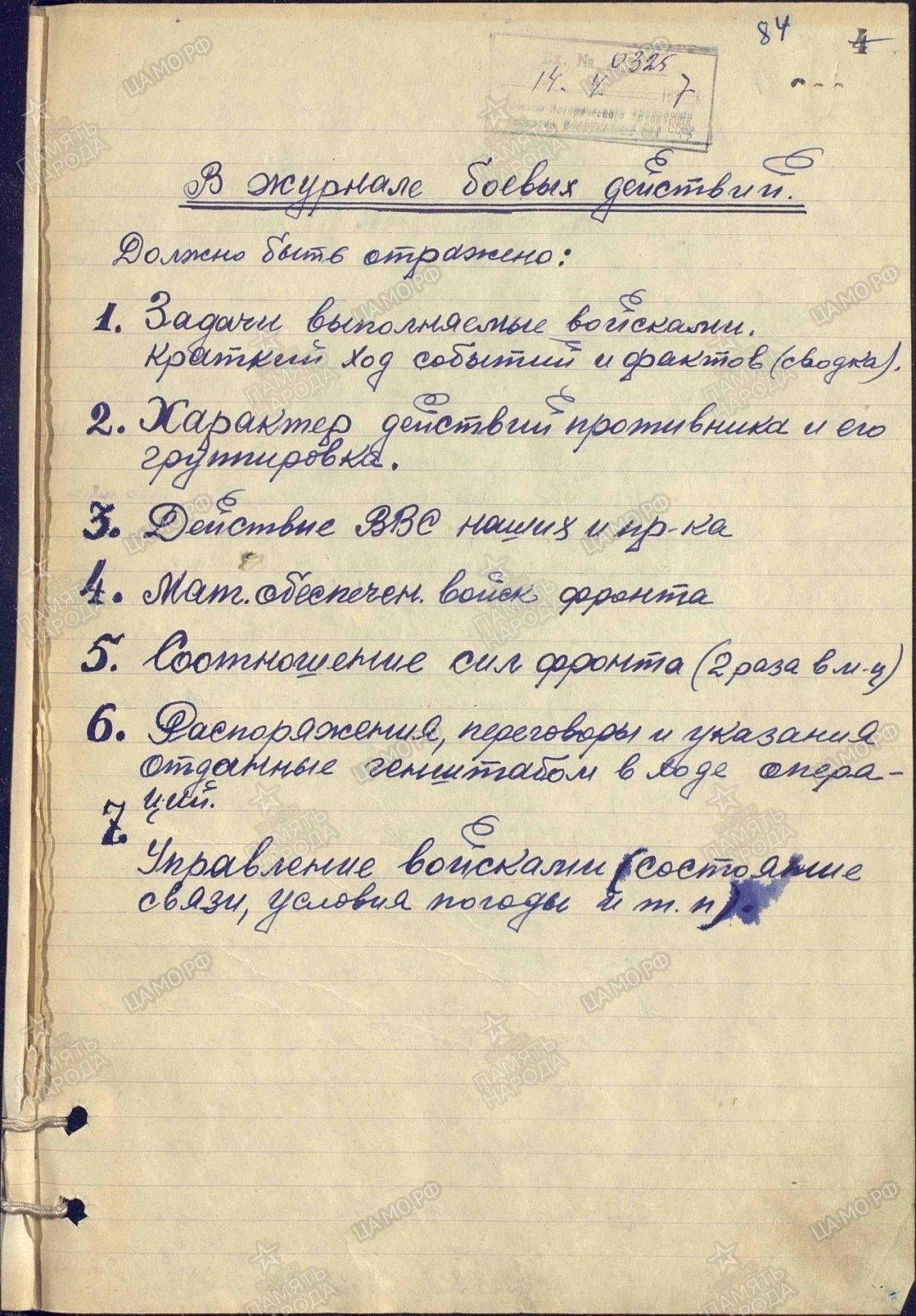 Страница из журнала боевых действий 347 дивизии, в которой служил прадедушка.
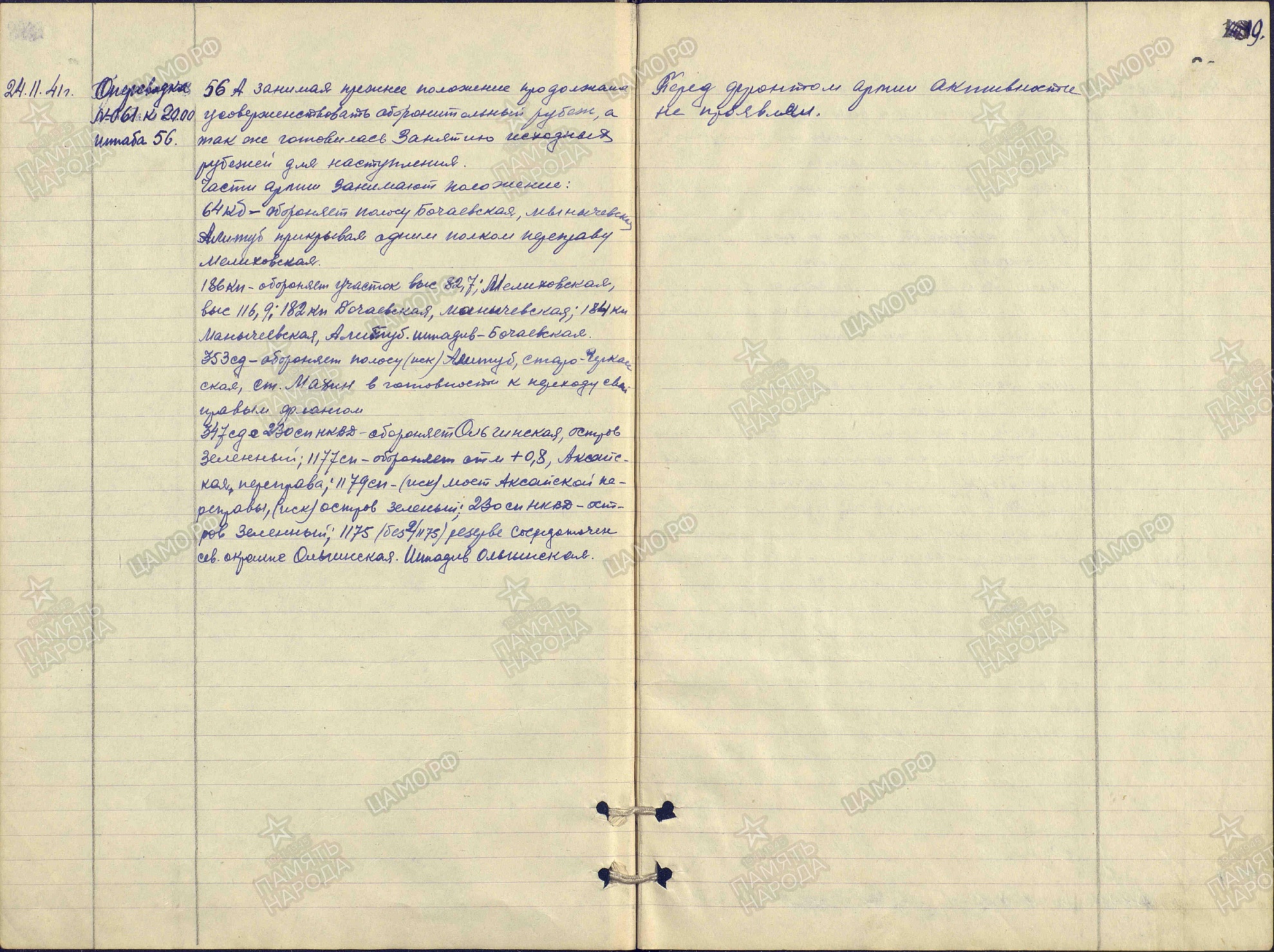 В 1941 году в составе действующих войск был в Иране. В 1945-46 гг. участвовал во взятии Берлина и освобождении Польши. В августе был демобилизован из рядов Советской армии.
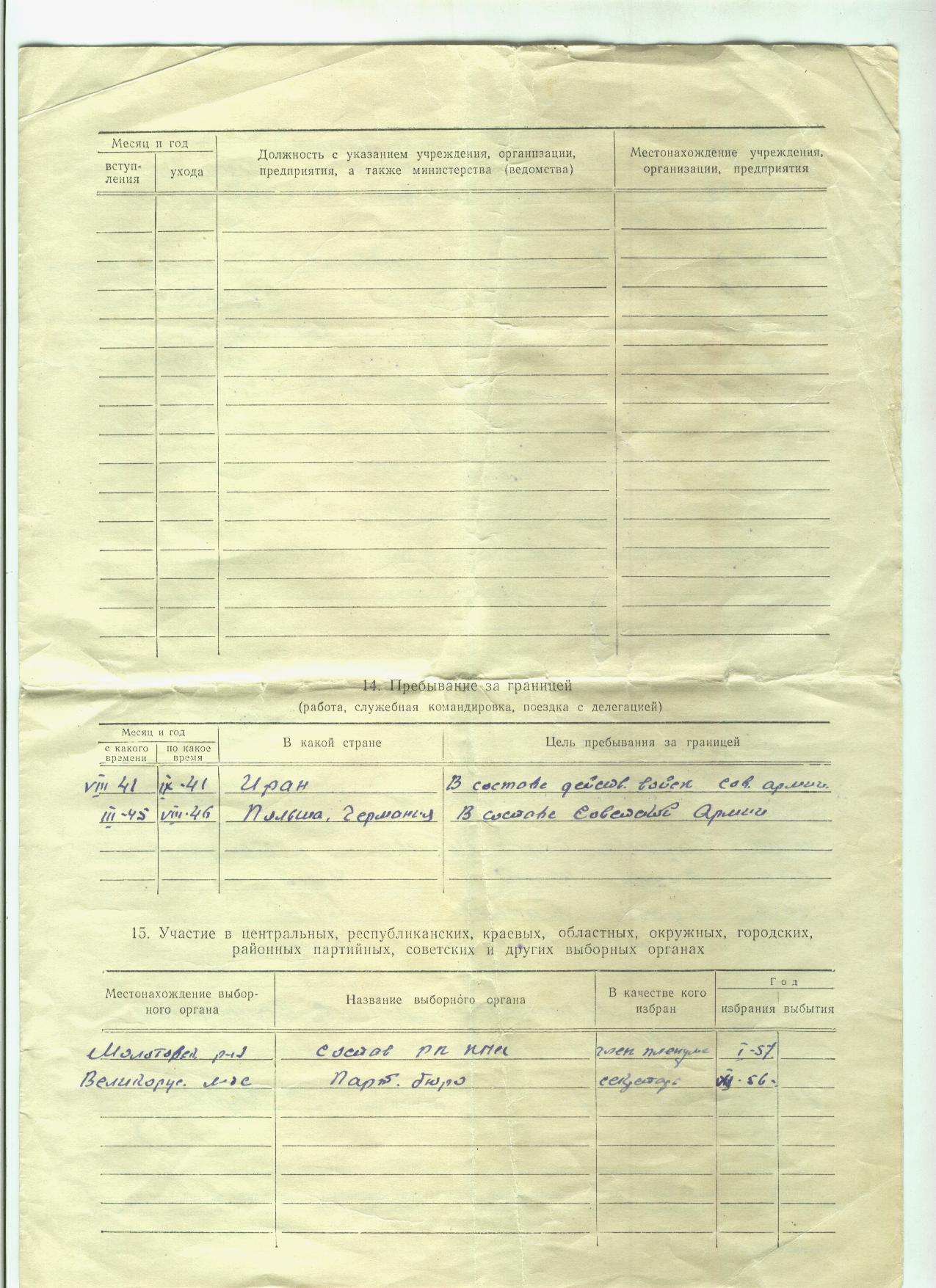 Имеет правительственные награды и благодарности за участие в боях и освобождение городов от фашистов. Имеет Орден Красной Звезды, 2 медали за боевые заслуги, медаль за оборону Кавказа, за взятие Берлина, за освобождение Варшавы, за победу над Германией. В 1965 году награждён юбилейной медалью «Двадцать лет победы» в Великой Отечественной войне 1941-1945
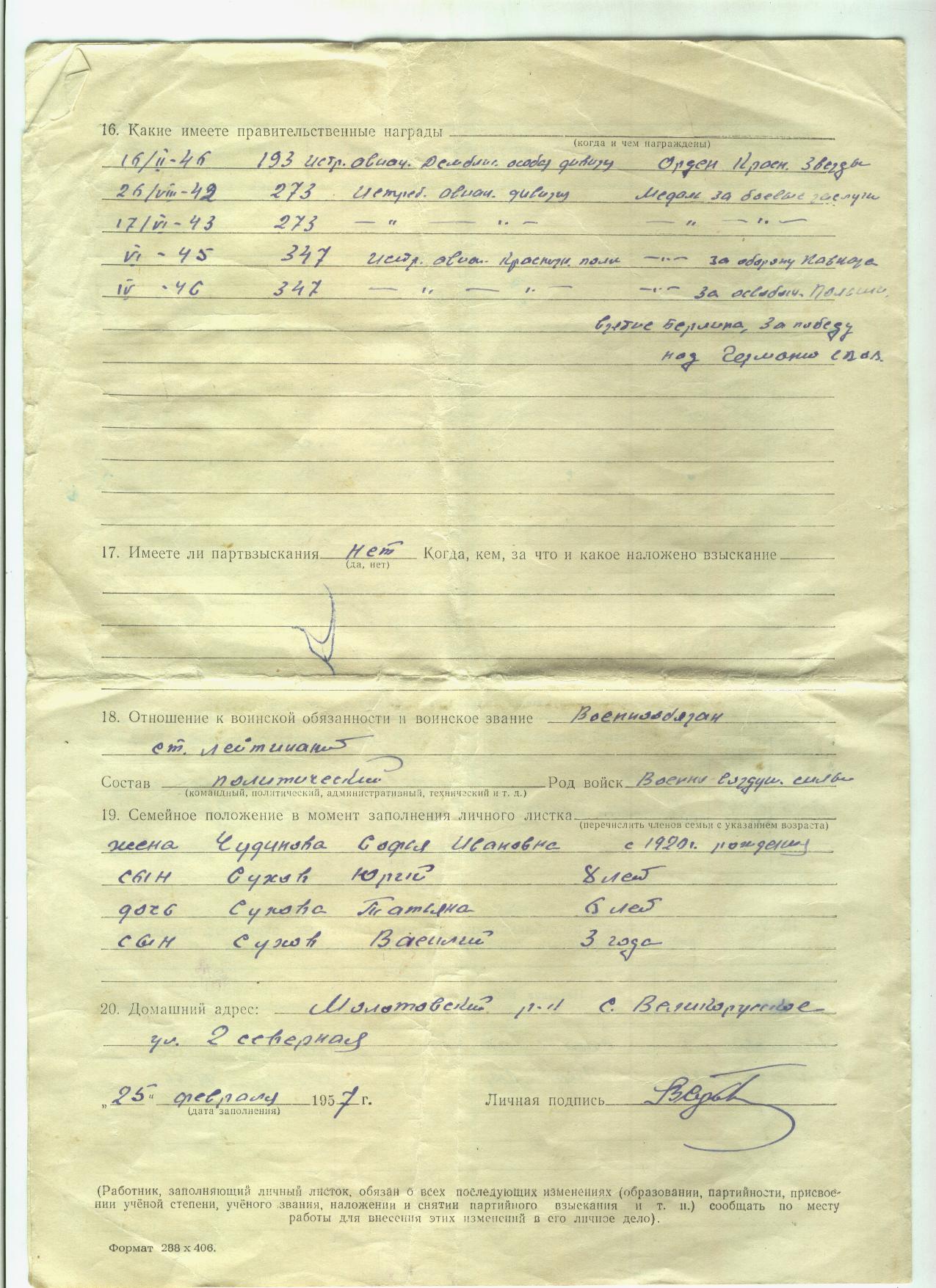 Выписки из приказов
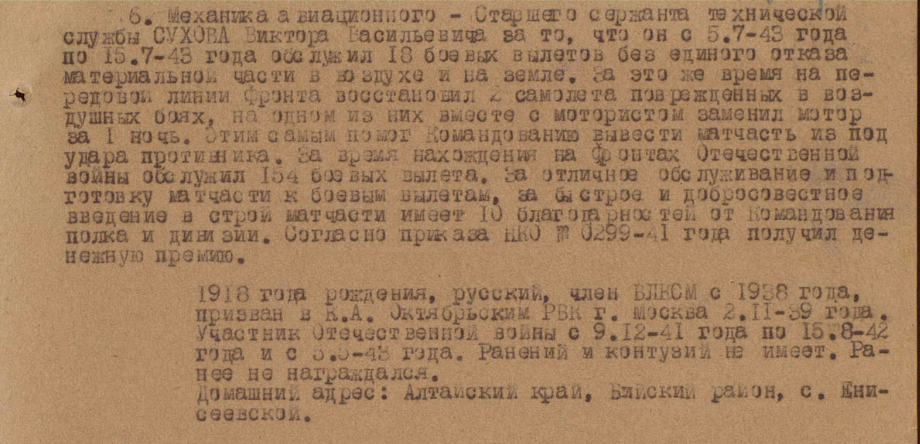 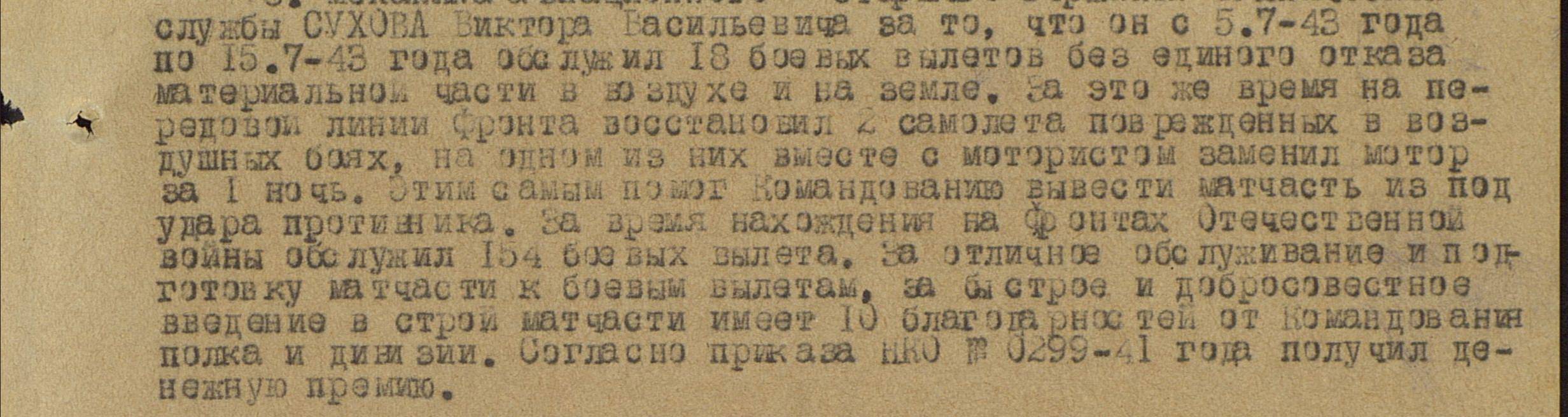 Благодарности
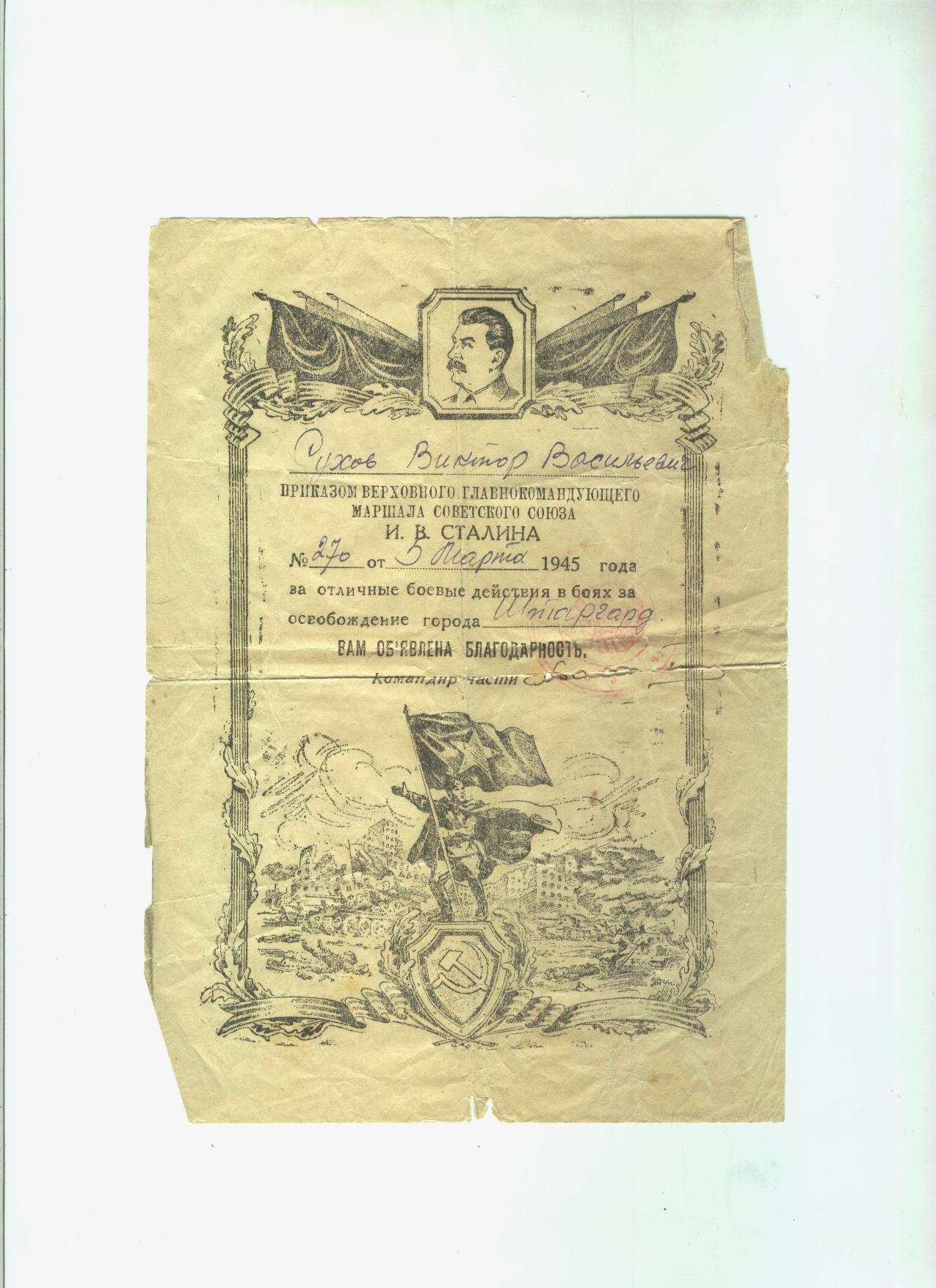 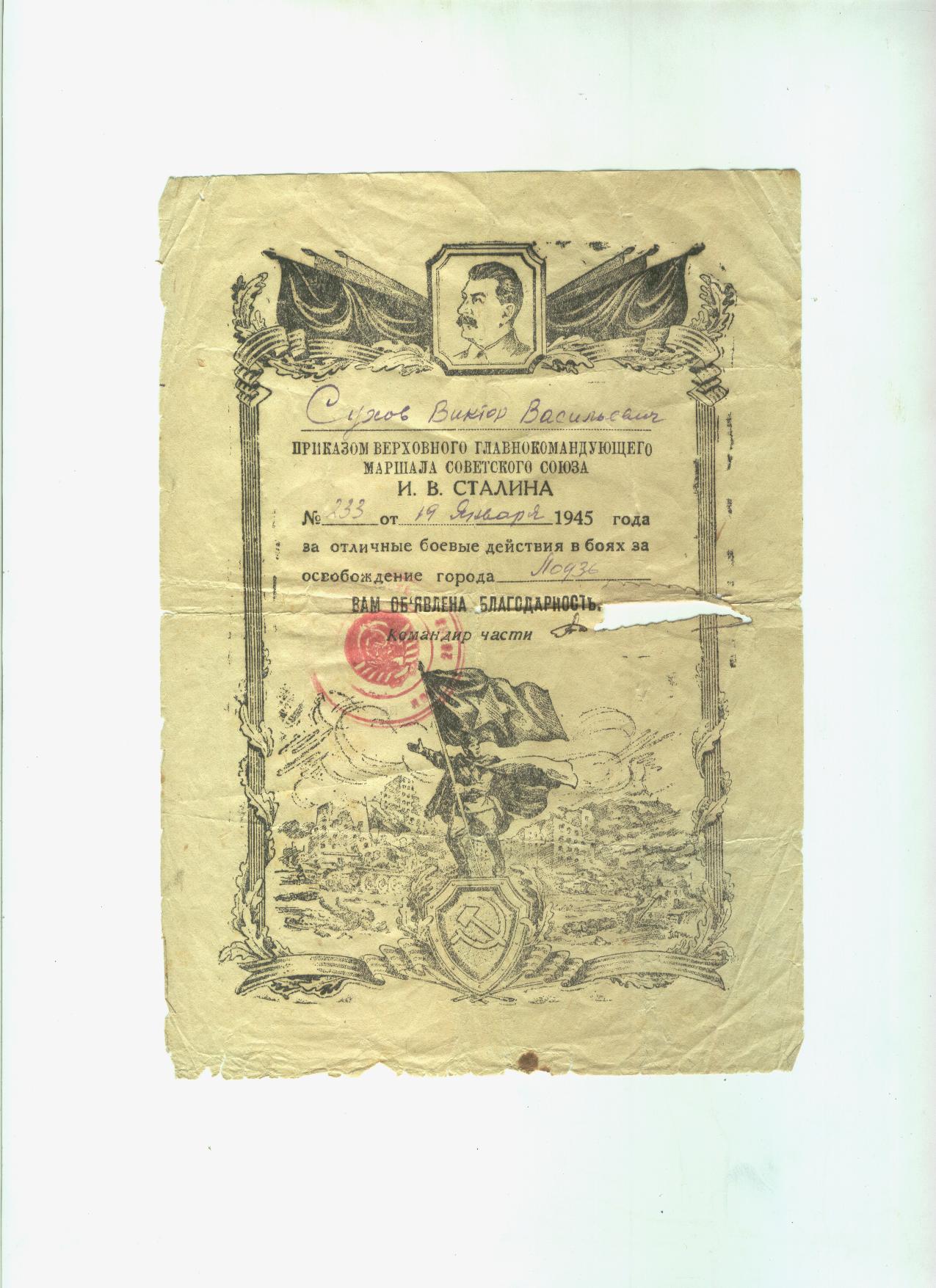 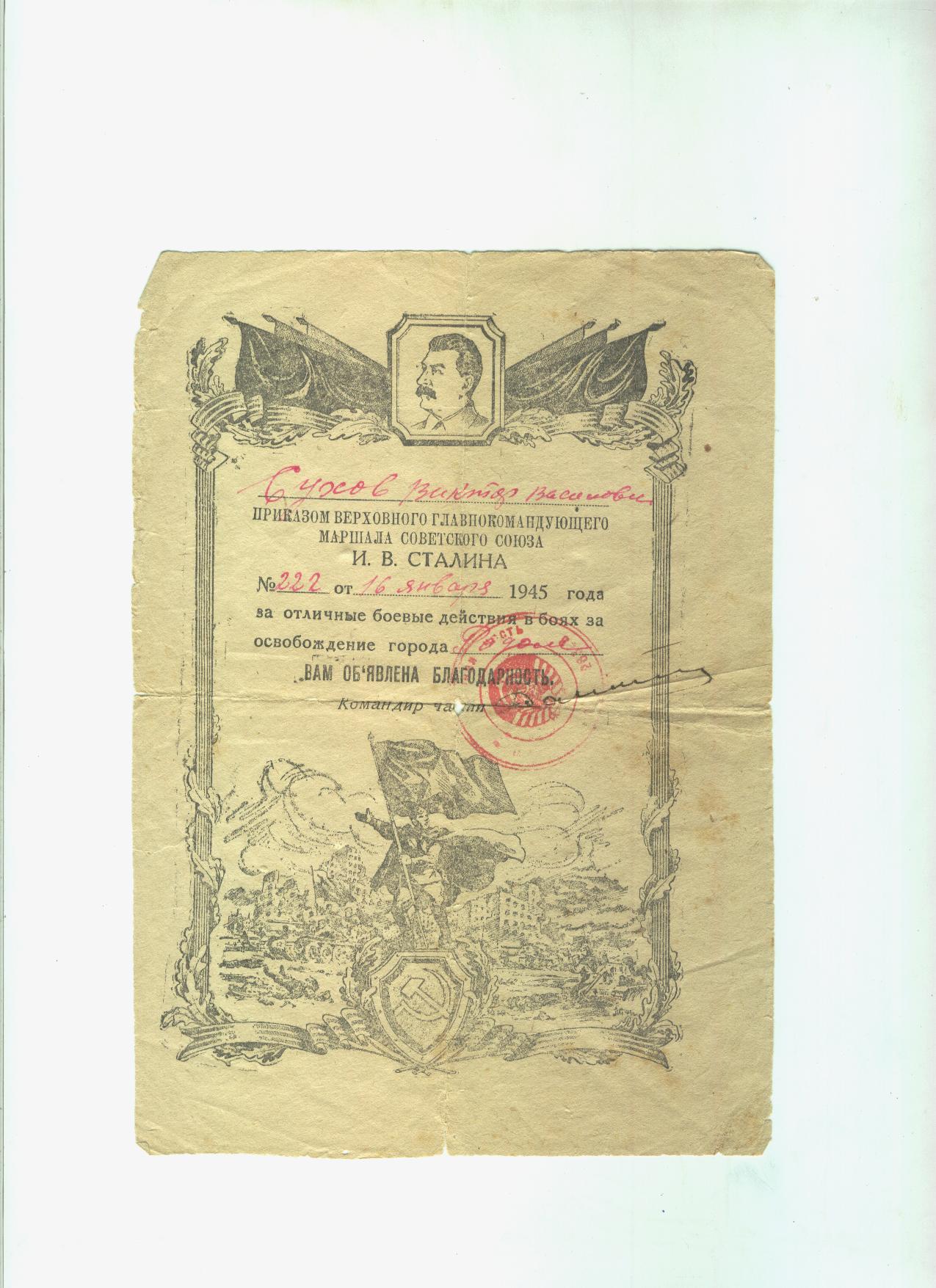 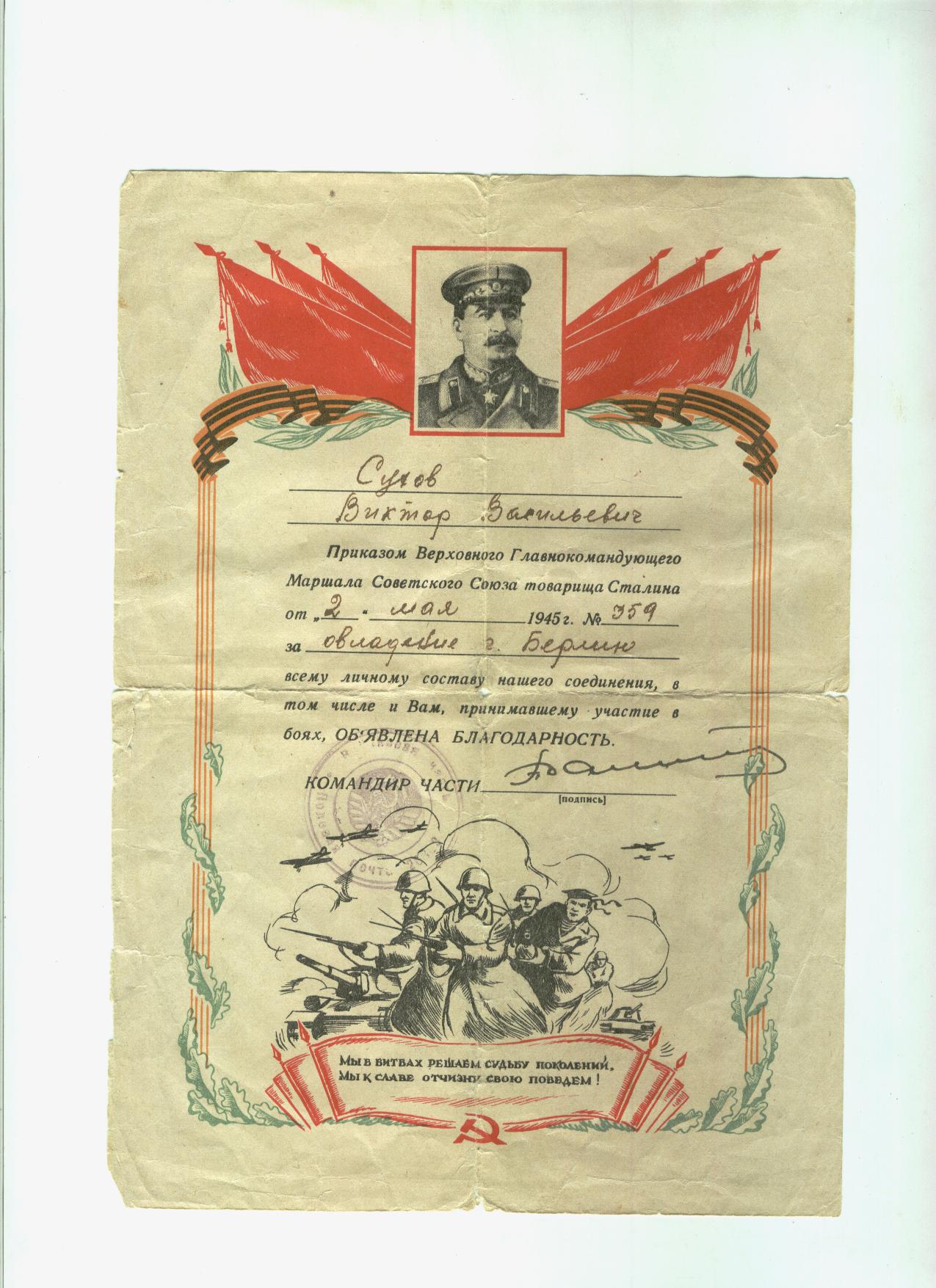 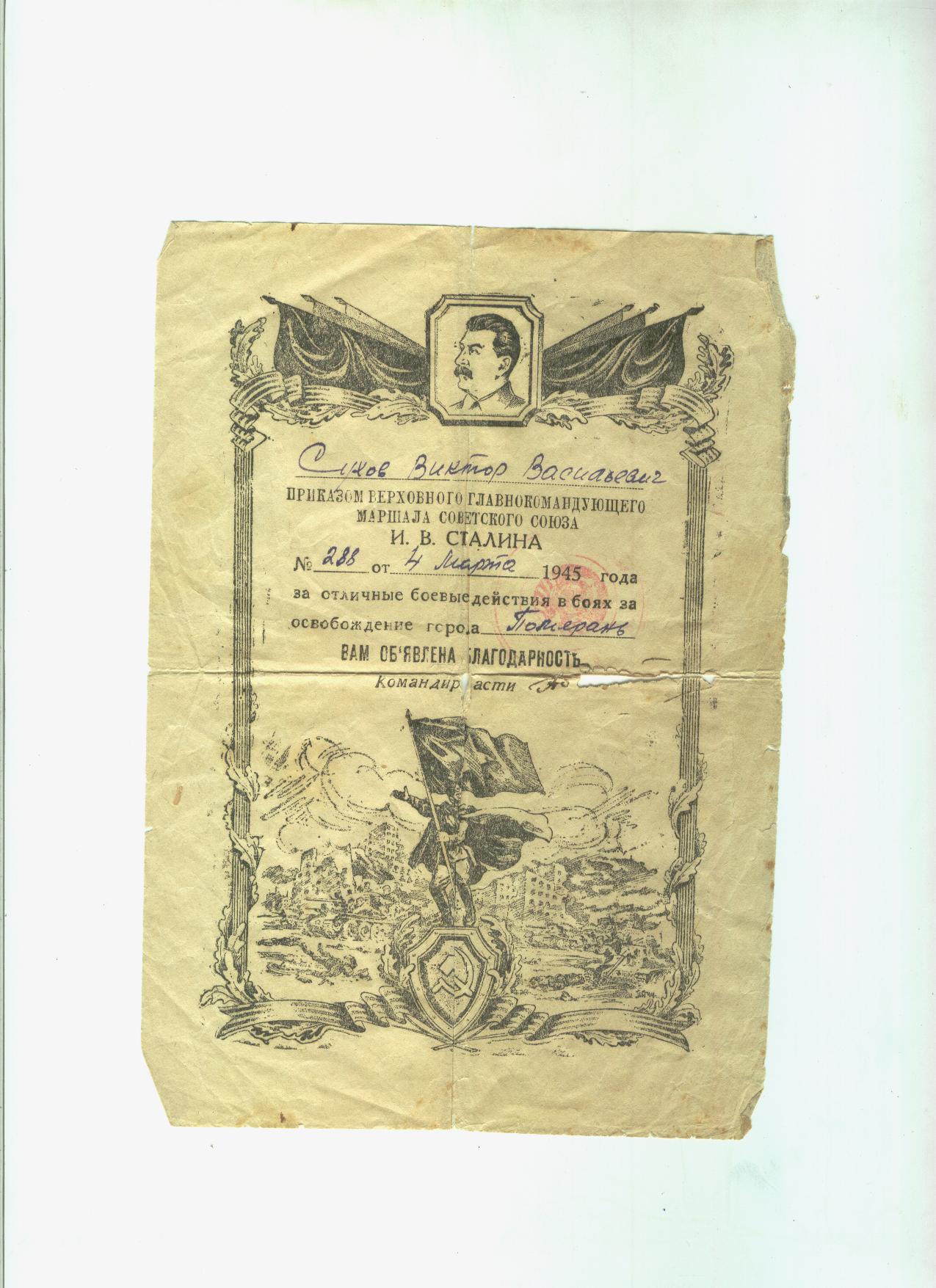 Медали
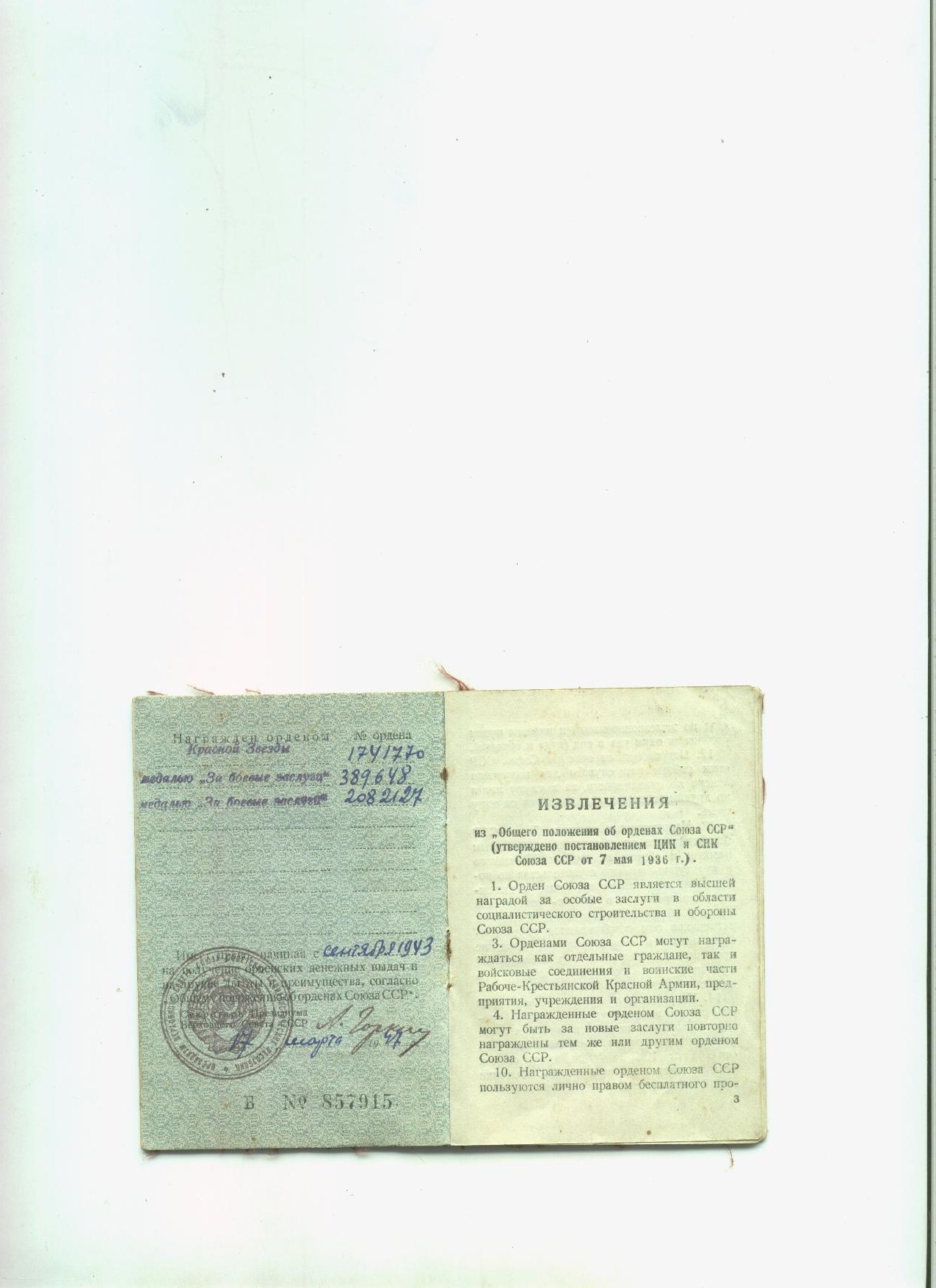 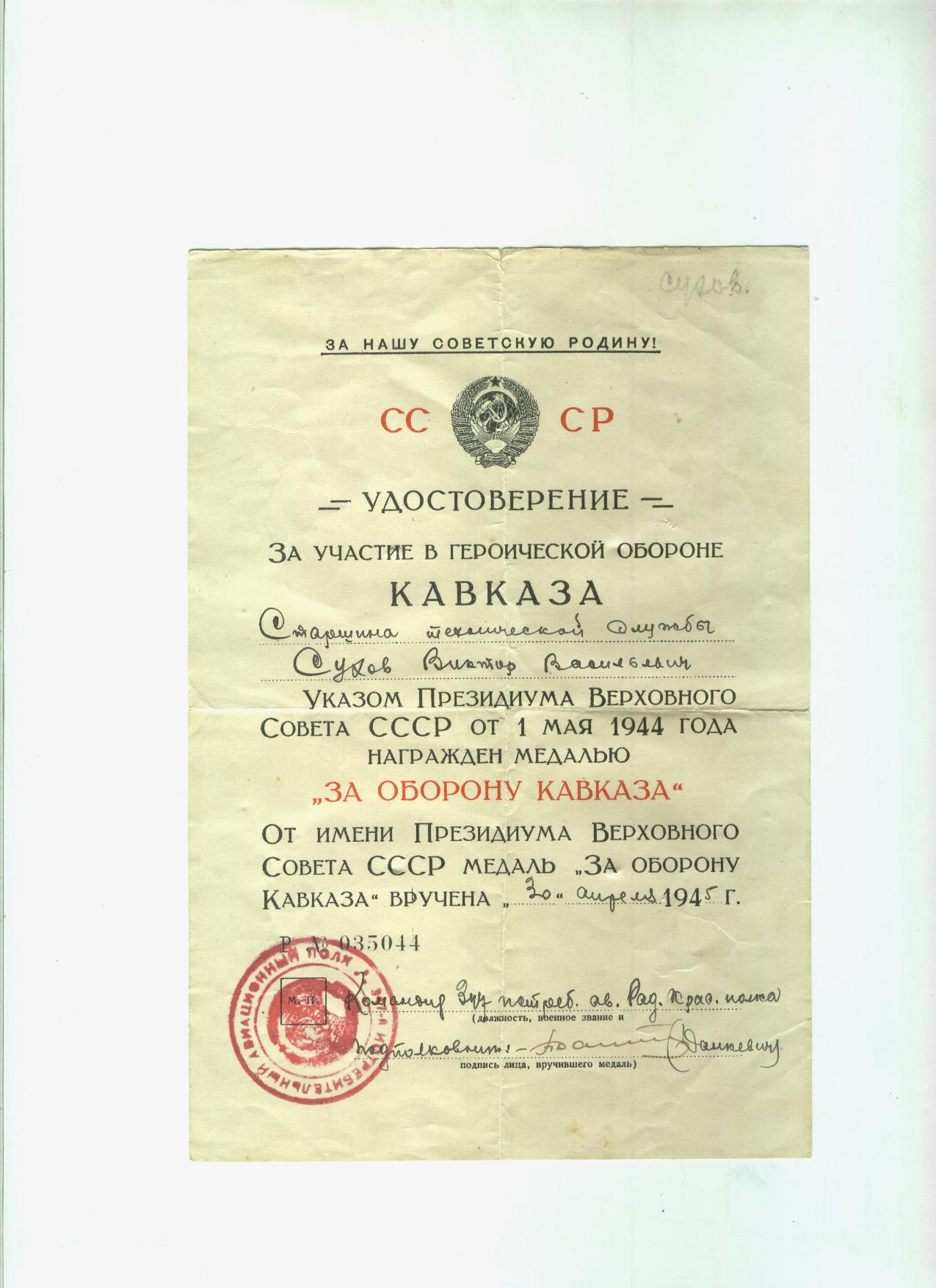 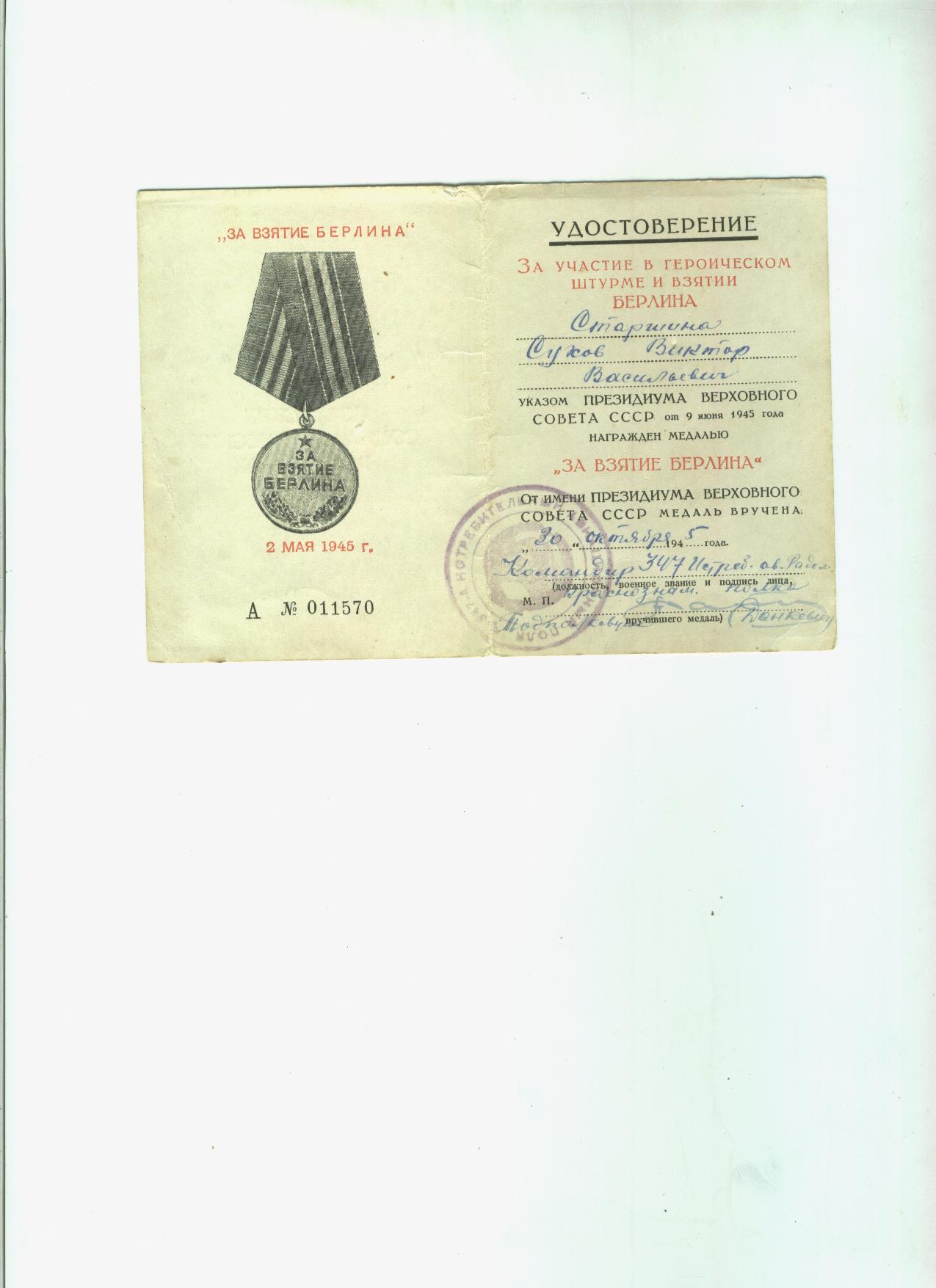 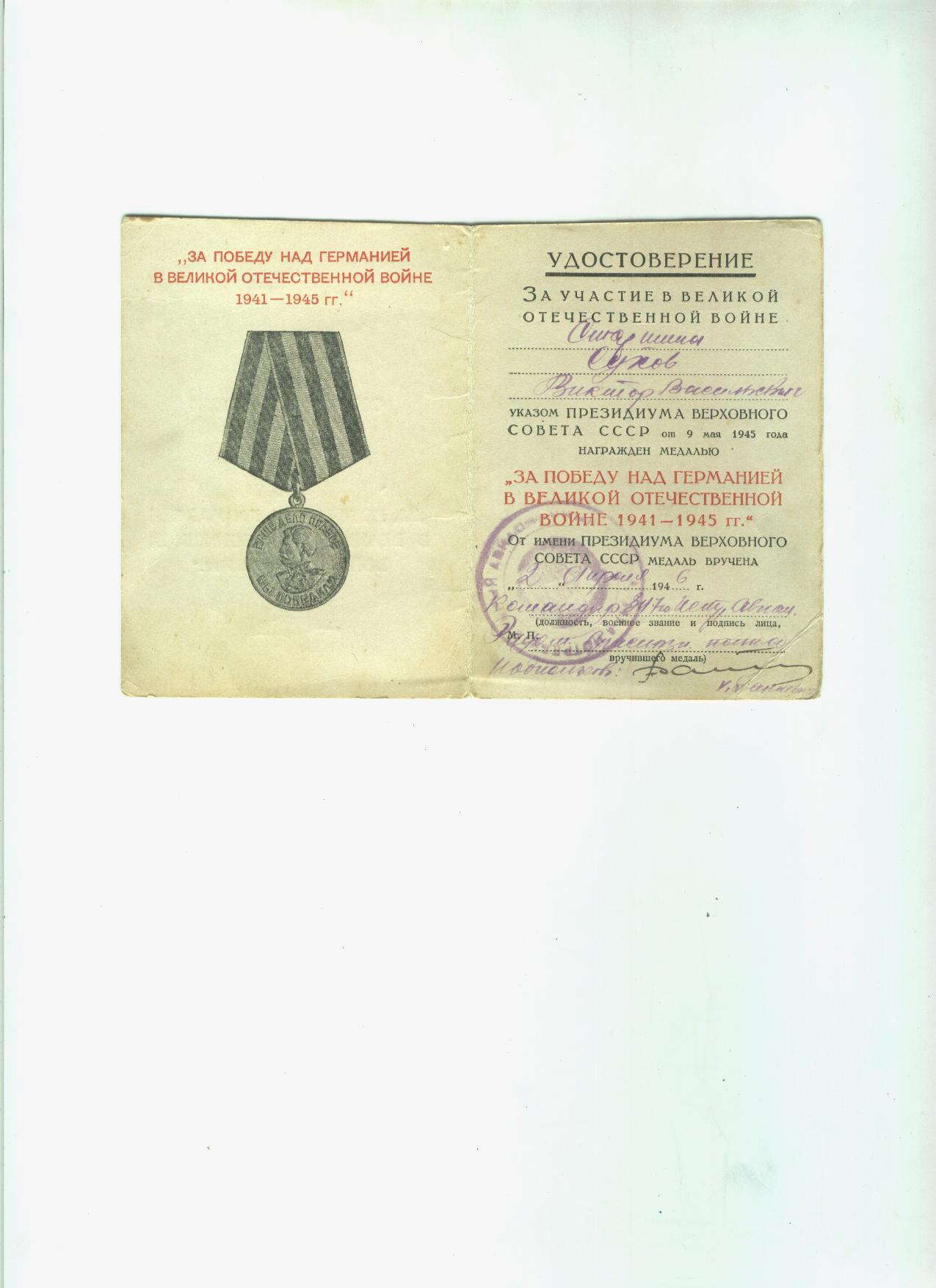 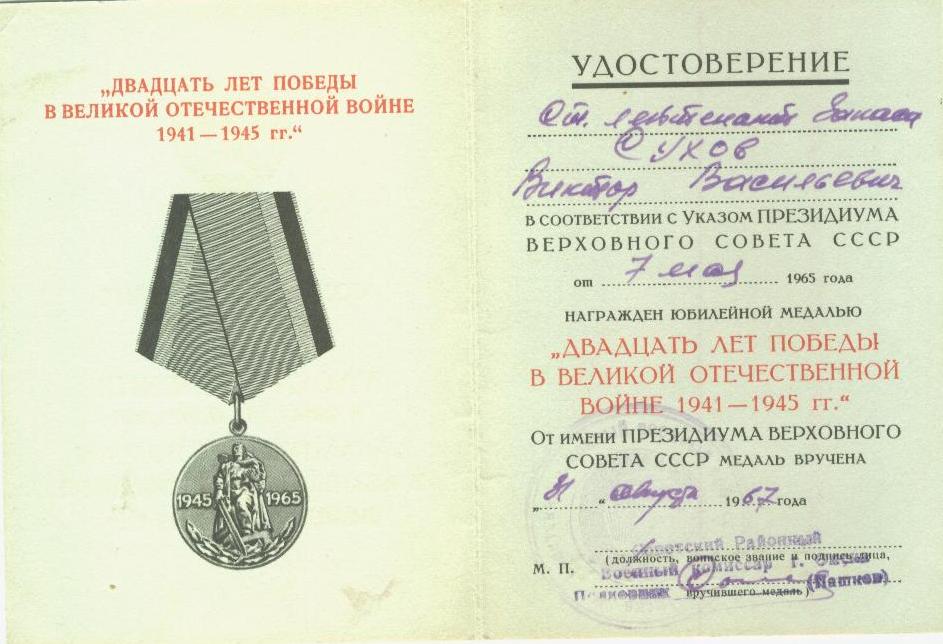 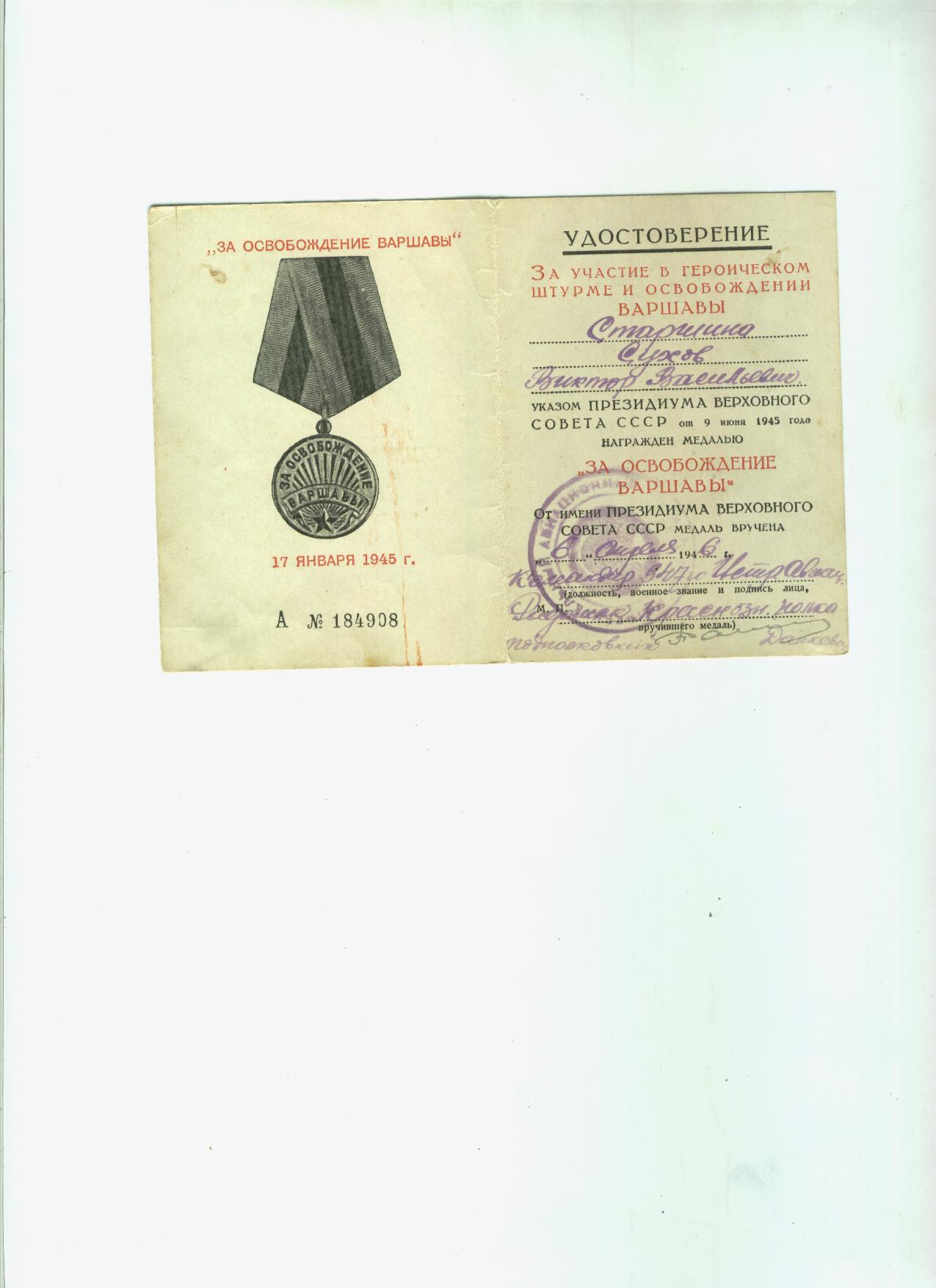 Послевоенные годы.
С 1946 года работает на 6-й Картфабрике инженером, 1953-1956 гг. учёба в Партийной школе. Член КПСС с 1944 года. С 1957 года работает председателем рабочего комитета Великорусского совхоза.   На любой работе, в любой должности Виктор Васильевич проявлял себя как ответственный, добросовестный работник, хороший товарищ. Кроме боевых медалей дедушка награждён медалями за освоение целинных земель, за доблестный труд.
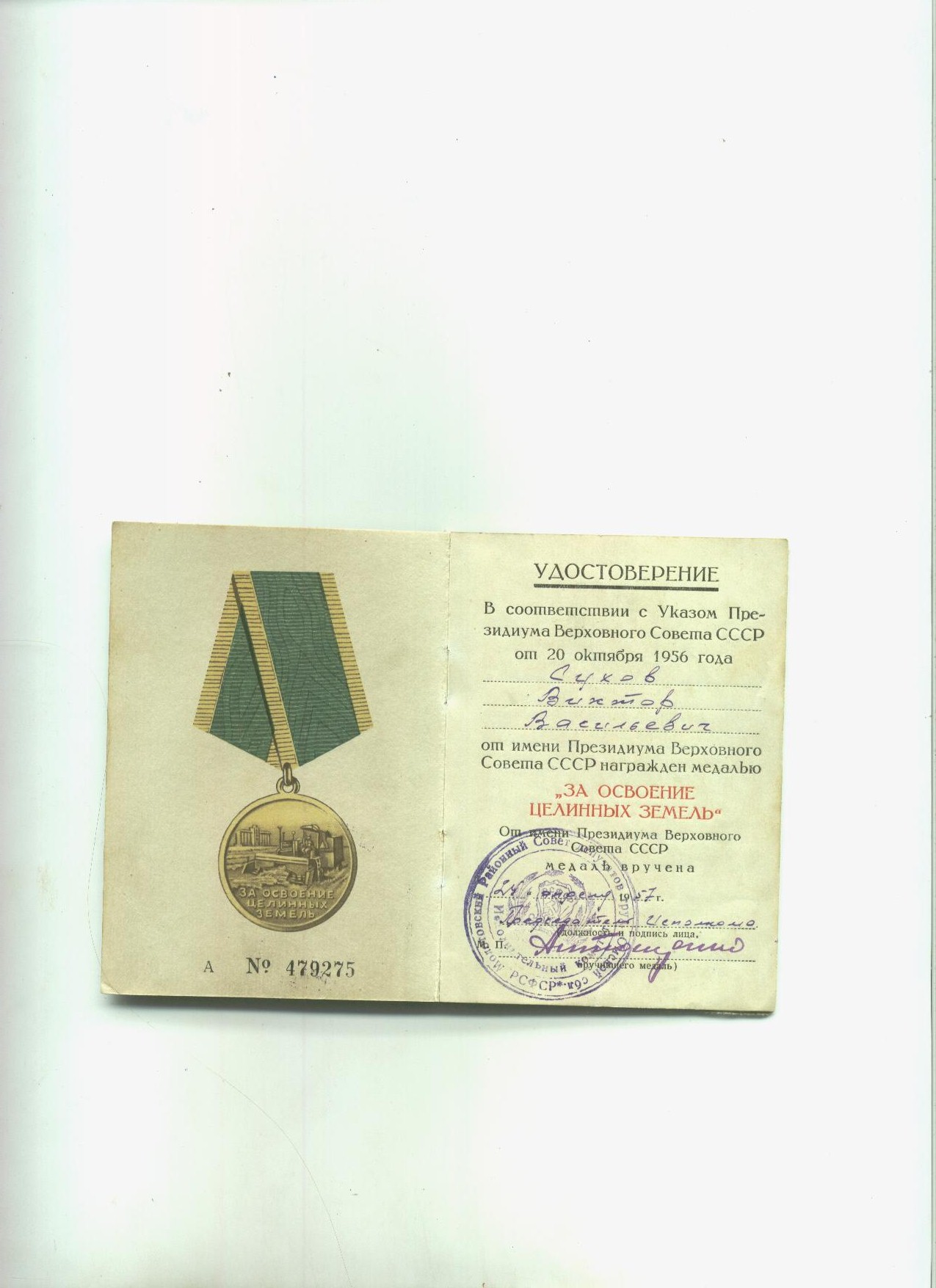 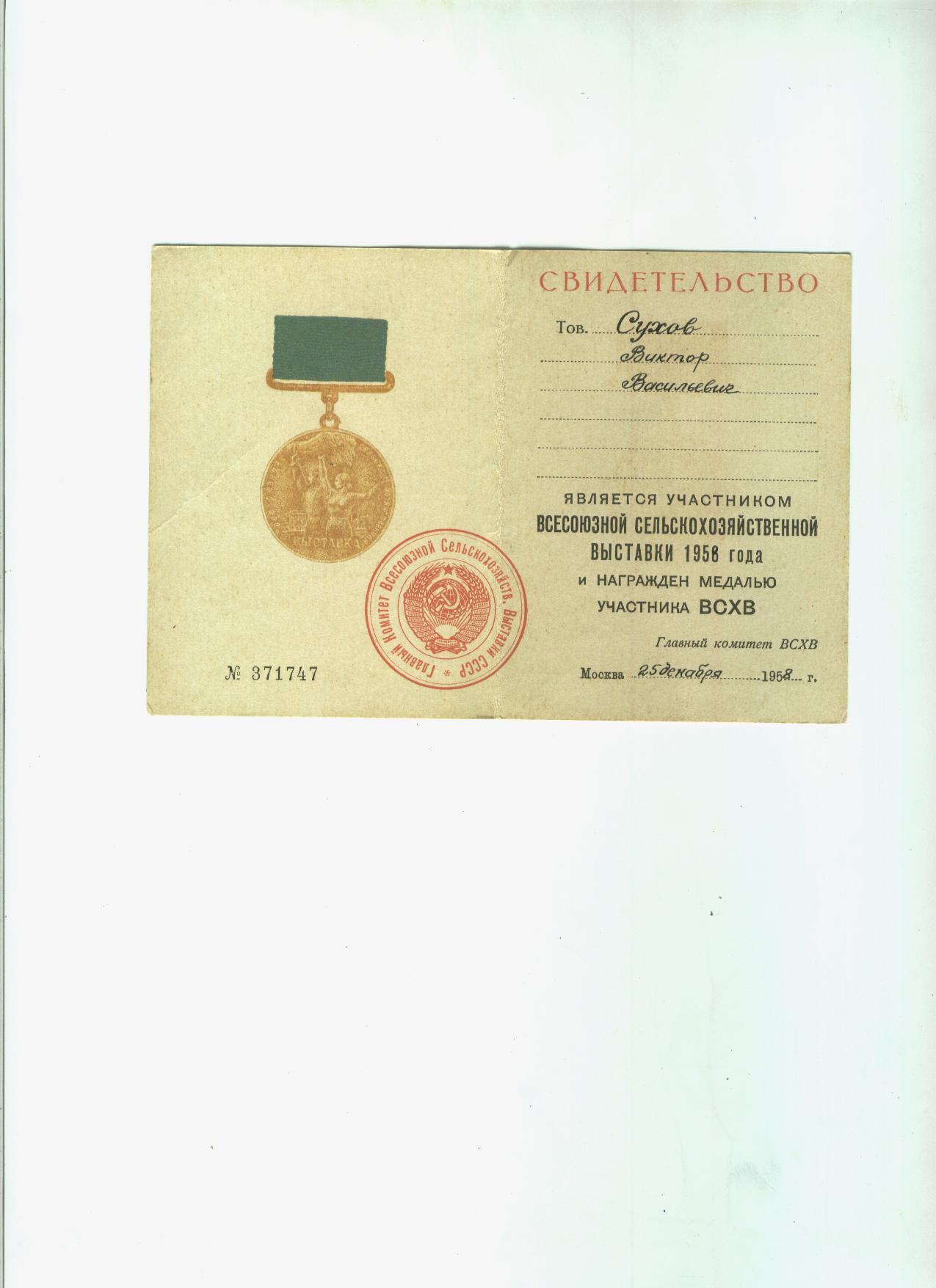 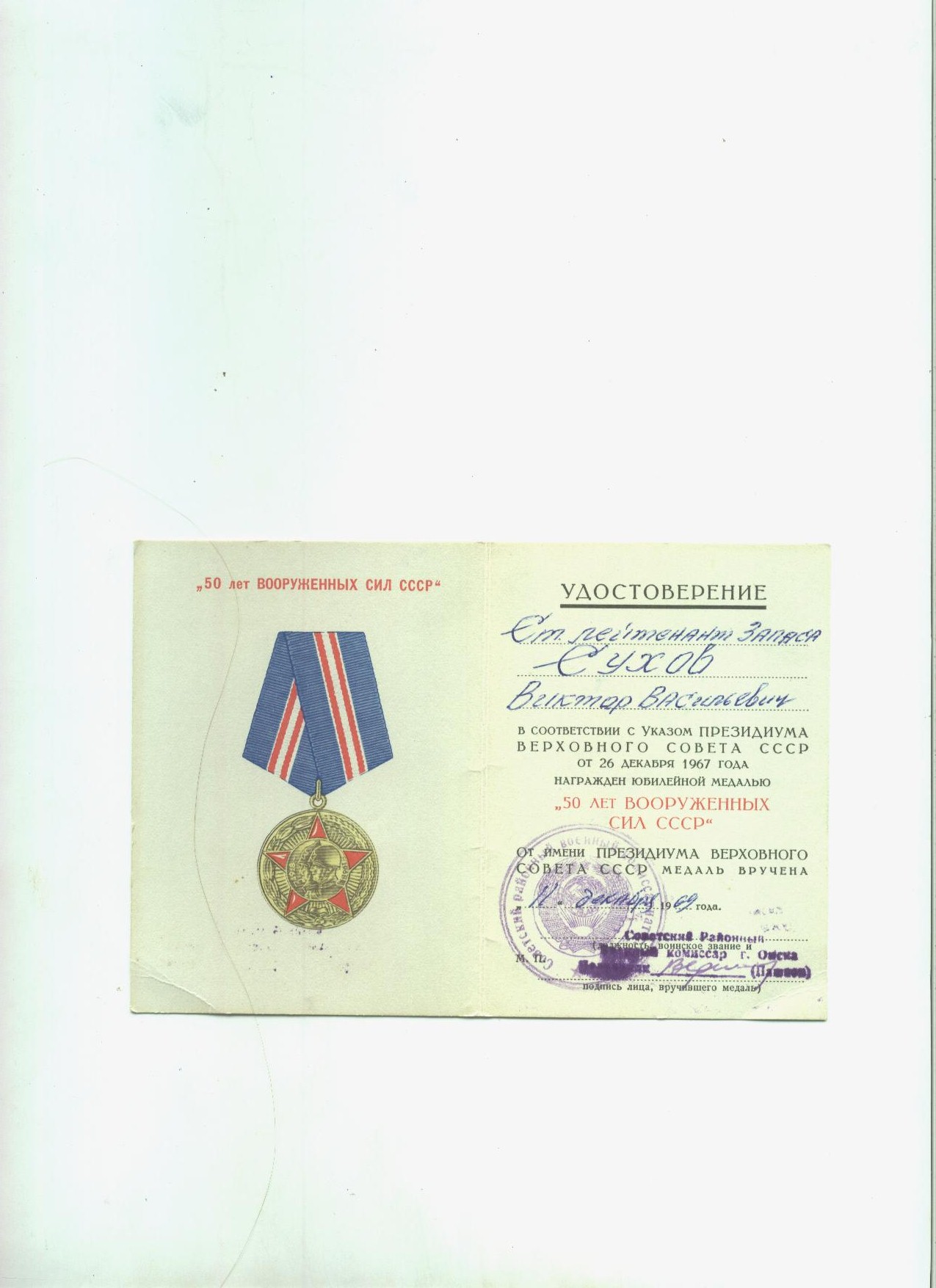 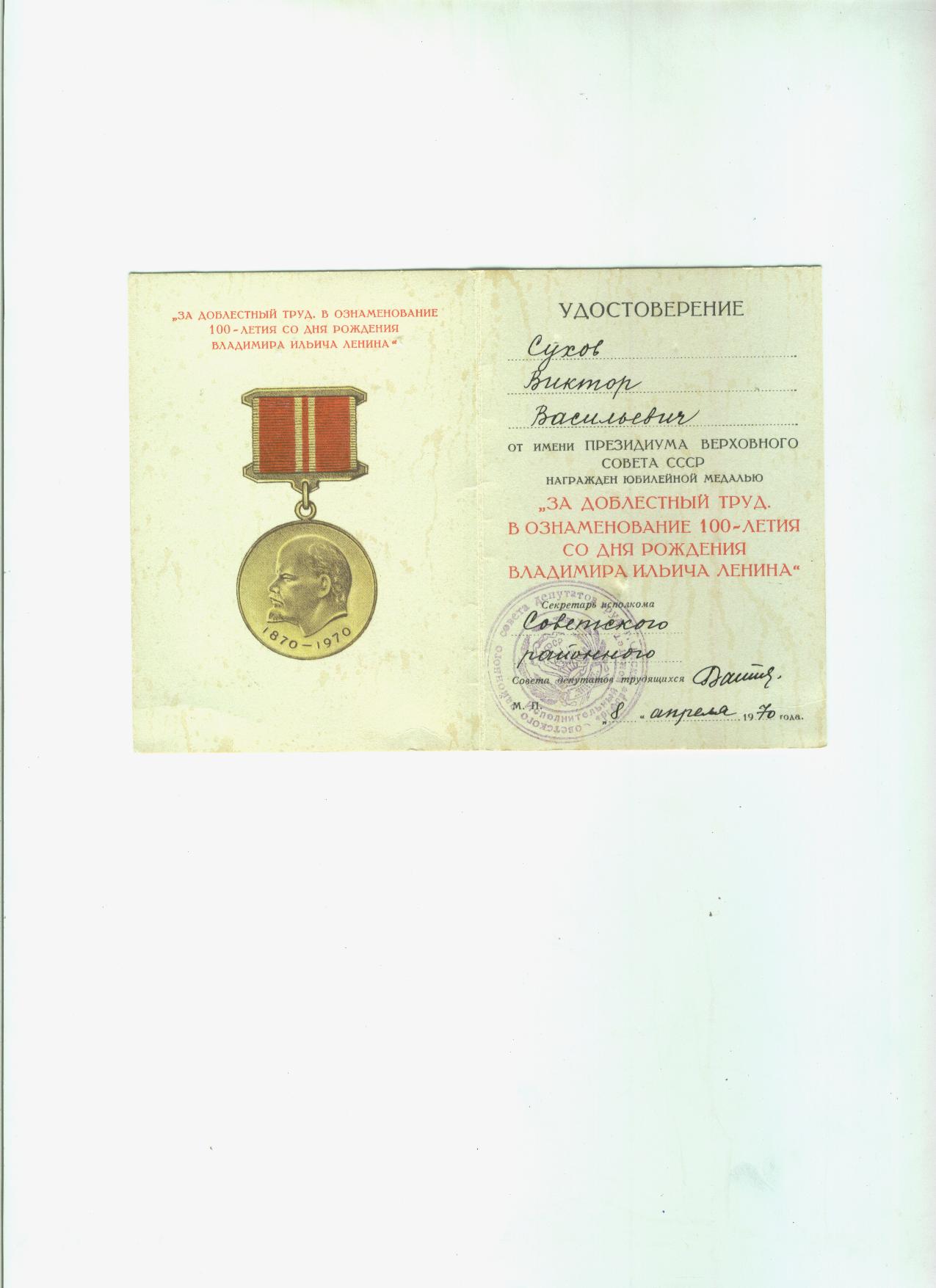 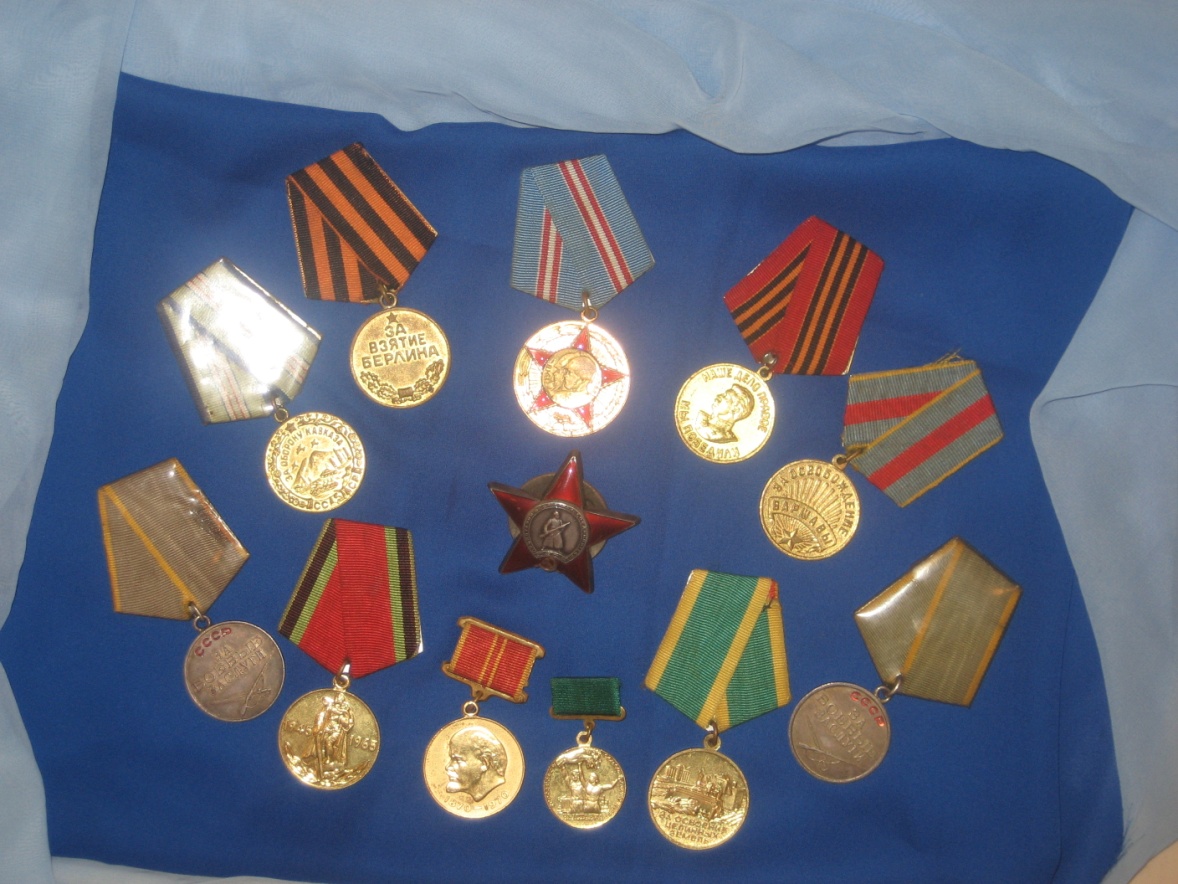 Награды моего прадедушки.
Используемая литература:
Открытые интернет - источники.
Архивные документы, взятые с сайта «Подвиг народа»
Документы из личного архива.